What is your opinion about climate finance and investment to energy sectors ?
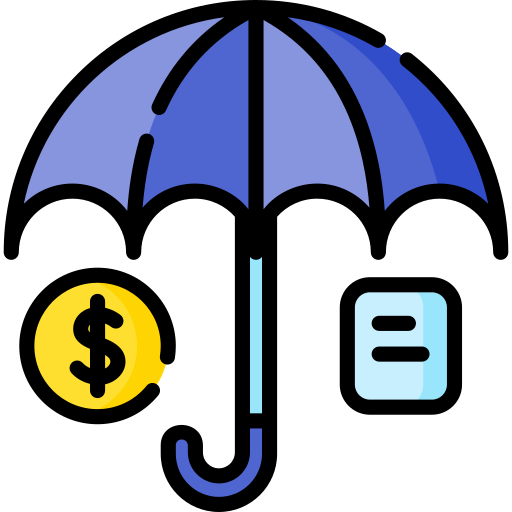 Class Discussion
https://youtu.be/FBBeqEl5Xmk
Watch this video and let us discuss.
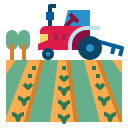 Why do you think climate finance is crucial for Malaysia's development?
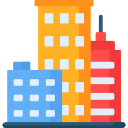 Renewable Energy Projects
Description of renewable energy investments (solar, wind, hydro, biomass)
Interactive Element: Matching activity: Match the renewable energy type with its description and benefits
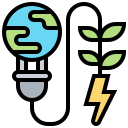 Energy Efficiency Initiatives
Explanation of energy efficiency projects in various sectors
Interactive Element: Case study analysis: Review a case study on energy efficiency and answer questions on its impact
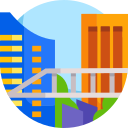 Sustainable Transportation
Investments in public transport and electric vehicles
Interactive Element: Debate: "Are electric vehicles the future of sustainable transportation?" (Pro and Con groups)
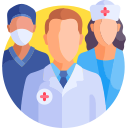 Green Infrastructure and Technology
Investments in smart grids and energy storage
Interactive Element: Simulation: Design a smart city with green infrastructure (group activity)
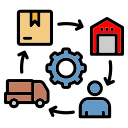 Climate-Resilient Energy Systems
Enhancing resilience to climate impacts
Interactive Element: Scenario planning: How to manage energy systems during extreme weather events (group discussion)
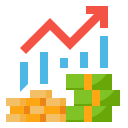 Regulatory and Policy Support
Policies facilitating low-carbon energy transitions
Interactive Element: Role-play: Students act as policymakers to draft a climate finance policy
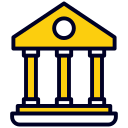 Challenges and Opportunities in Climate Finance
Key challenges and potential opportunities
Interactive Element: SWOT analysis: Identify strengths, weaknesses, opportunities, and threats in Malaysia’s climate finance landscape
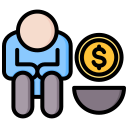 International Collaboration and Funding
Role of international partnerships in climate finance
Interactive Element: Interactive map: Identify countries that collaborate with Malaysia on climate finance projects
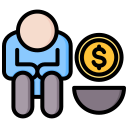 Role of the Private Sector
Importance of private sector engagement and mechanisms
Interactive Element: Case study discussion: Analyze a successful public-private partnership in the energy sector
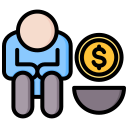 Case Studies
Examples of successful climate finance projects
Interactive Element: Group presentations: Research and present a case study on a renewable energy project in Malaysia
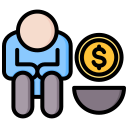 Green Technology Financing Scheme (GTFS)
Overview of GTFS and its outcomes
Interactive Element: Quiz: Test your knowledge on the features and benefits of GTFS
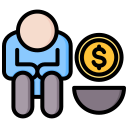 Malaysian Green Sukuk
Explanation of Green Sukuk and its impact
Interactive Element: Financial simulation: Plan and propose a green sukuk project
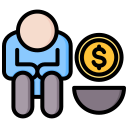 Partnership for Clean Energy (PACE)
Details on the UAE-US PACE initiative
Interactive Element: Interactive discussion: How can Malaysia benefit from similar international partnerships?